The Crime of Terrorism at the Special Tribunal for Lebanon
Peter Haynes, QC
Legal Representative of Victims, STL
What is a terrorist act?
The Crime of Terrorism at the Special Tribunal for Lebanon
PTJ’s Questions
1. Article 2 refers exclusively to the Lebanese Criminal Code (LCC) to define terrorist acts. Should the Tribunal also take into account international law when defining terrorism?

2. If you answer yes to number 1: According to which principles, may the definition of the notion of terrorist acts set out in Article 2 of the Statute be reconciled with international law?

3. If you answer no to number 1: What are the constituent elements, material and intentional, of the terrorist acts that must be taken into consideration by the Tribunal, in light of Lebanese and case law?
Rule 68(G) RPE:

The Pre-Trial Judge may submit to the Appeals Chamber any preliminary question, on the interpretation of the Agreement, Statute and Rules regarding the applicable law, that he deems necessary in order to examine and rule on the indictment.
The Tribunal shall apply domestic Lebanese law, specifically the LCC, and not the relevant rules of international treaty or customary international law
STL Statute, Art. 2:
Applicable criminal law 

“The following shall be applicable to the prosecution and punishment of the crimes referred to in article 1, subject to the provisions of this Statute: 

	(a) The provisions of the Lebanese Criminal Code relating to the prosecution and 	punishment of acts of terrorism, crimes and offences against life and personal 	integrity, illicit associations and failure to report crimes and offences, including the rules 	regarding the material elements of a crime, criminal participation and conspiracy; 
	
	and 

	(b) Articles 6 and 7 of the Lebanese law of 11 January 1958 on “Increasing the penalties for 	sedition, civil war and interfaith struggle”.
Since the Tribunal shall apply the LCC, there is no need to reconcile Article 2 of the Statute with international law
So the Tribunal can completely disregard international law?
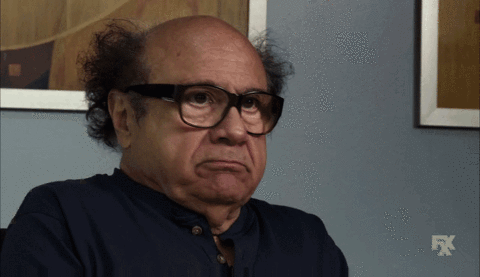 International law(Arab Convention, CIL) cannot be directly applied. BUT…relevant provisions of the LCC should be construed in light of international law
Terrorism ElementsSTL v. Customary International Law
Perpetrating or threatening to perpetrate a criminal act

Intent to spread fear among population (or directly/indirectly coerce a national/international authority to take/refrain from taking action)

Act must involve a transnational element
The volitional commission of an act or the credible threat of an act; 

Special intent to cause a state of terror;

Through means likely to pose a public danger
The constituent elements of terrorist acts that the Tribunal must consider
Art. 314 Lebanese Criminal Code (LCC):

	“Terrorist acts are all acts intended to cause a state of terror and committed by means 	liable to create a public danger such as explosive devices, inflammable materials, toxic or 	corrosive products and infectious or microbial agents.”


Law of 11 January 1958:
 
	“Article 6: Any act of terrorism shall be punishable by hard labour for life. Where the act 	results in the death of one or more individuals, the total or partial destruction of a 	building having one or more individuals inside it, the total or partial destruction of a 	public building, an industrial plant, a ship or other facilities, or disrupts the functioning 	of telecommunication or transport services, it shall be punishable by death.
 
	Article 7: Every person who enters into a conspiracy with a view to the commission of any 	of the offences contemplated in the preceding articles shall be liable to the death 	penalty”.
Interpretation by the Appeals Chamber of the elements of terrorism pursuant to the LCC
An act, whether constituting an offence under other provisions of the Criminal Code or not;

Special intent "to cause a state of terror”
Special intent to spread terror will not suffice if the means used are not those required by art. 314
Special intent= case by case anaylsis

The use of means liable to create a public danger 
eg. explosive devices, inflammable materials, toxic or corrosive products and infectious or microbial agents.
Recent Terrorist acts in light of STL’s definition
November 2015 Paris attacks
Political intent?

Means: explosives 
+
Shooting
Case by case
Recent Terrorist acts in light of STL’s definition
August 2017 Barcelona attacks
Political intent?

Means: Driving truck against civilians
Case by case
Recent Terrorist acts in light of STL’s definition
October 2017 Vegas shooting
Political intent?

Means: firearm
Case by case
Non-fatal Terrorist Acts
Destruction of Cultural Icons
Bomb Hoaxes
Cyber attacks
Political intent?

Means:
Any Questions?